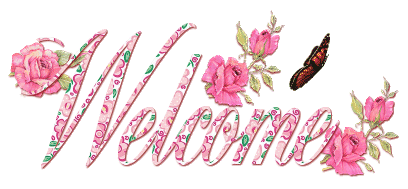 English 2nd Paper Class
			         for 
                 HSC/ Alim
Sabina Yeasmin
Lecturer in English 
Baridhara Nazmul Ulum Alim Madrasah
Badda, Dhaka
Identity
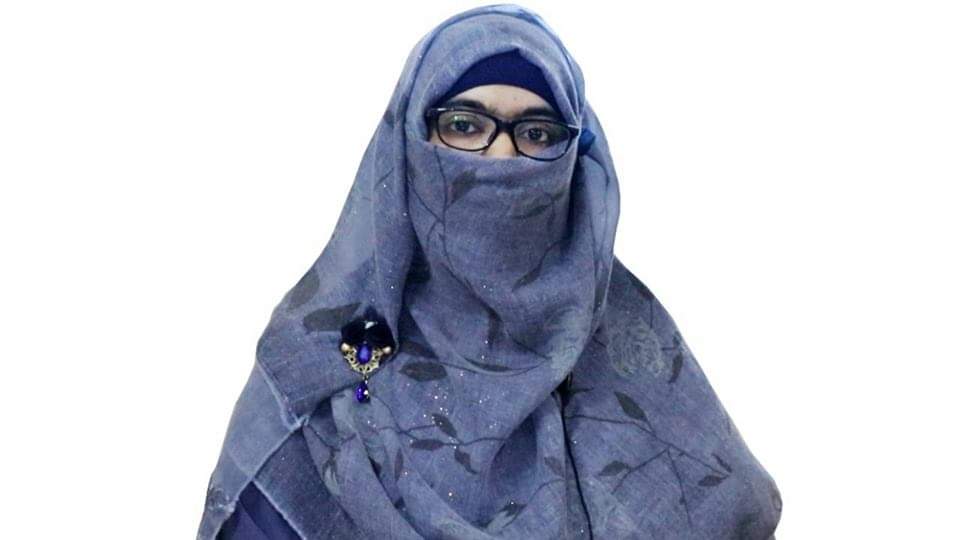 Narration Sylhet Board -2019
Indirect: Riyad asked the traffic sergeant why he had stopped him. He also wanted to know if he had done anything wrong.
Sylhet B- 2019 
“Why did you stop me?” I did not do anything wrong, did I?” asked Riyad.
“You were driving too fast,” said the traffic sergeant, giving him a glare, “Now! Show me your driving license.”
Giving him a glare the traffic sergeant told him that he had been driving too fast and he also ordered him to show him his driving license then.
Thank you so much
For watching
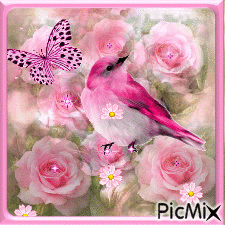